Calverley Old Hall wall paintings image bank
This collection of images is available for classroom and educational use only. All photos show the wall paintings before any restoration was carried out.
All photos © The Landmark Trust
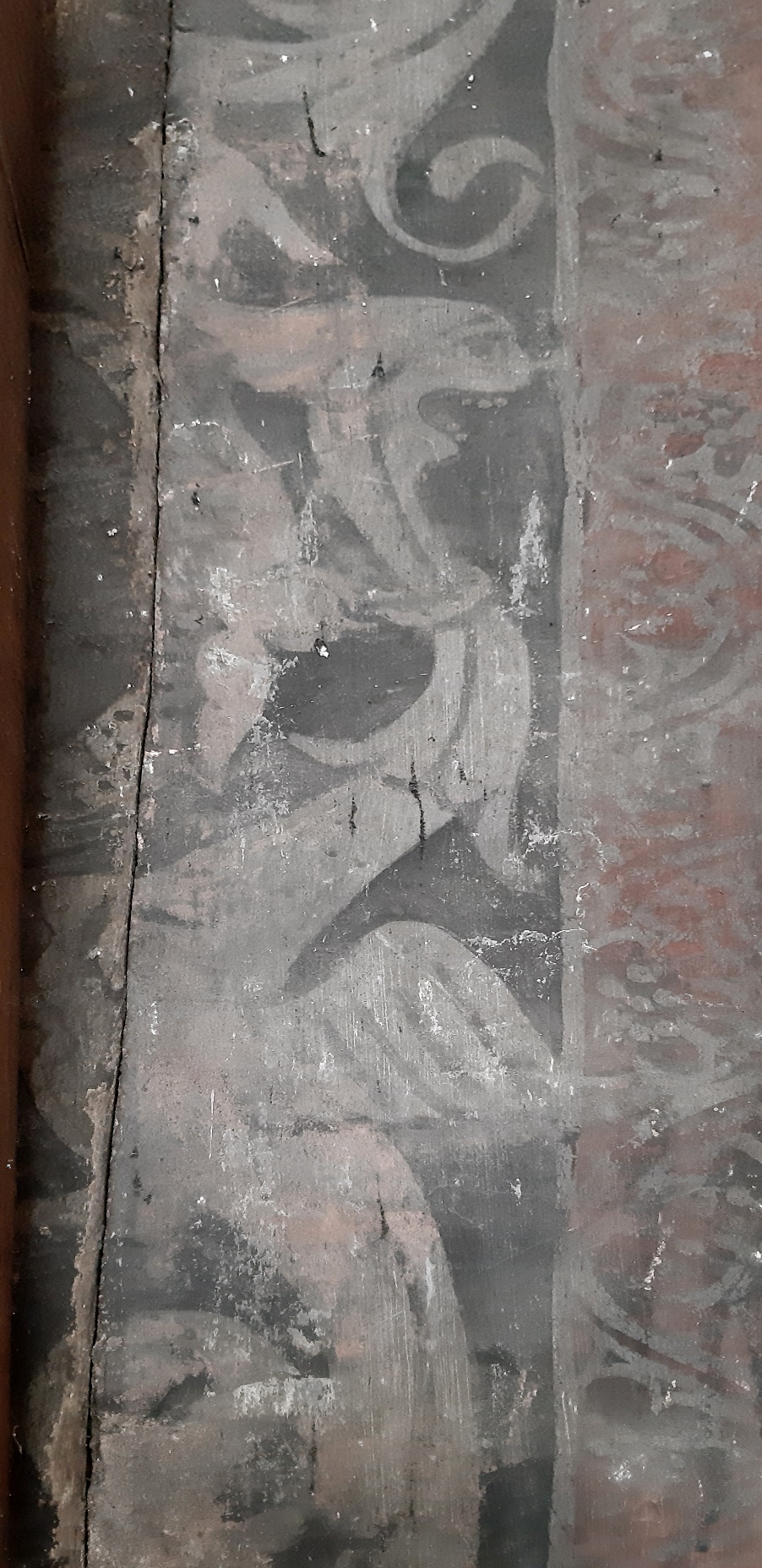 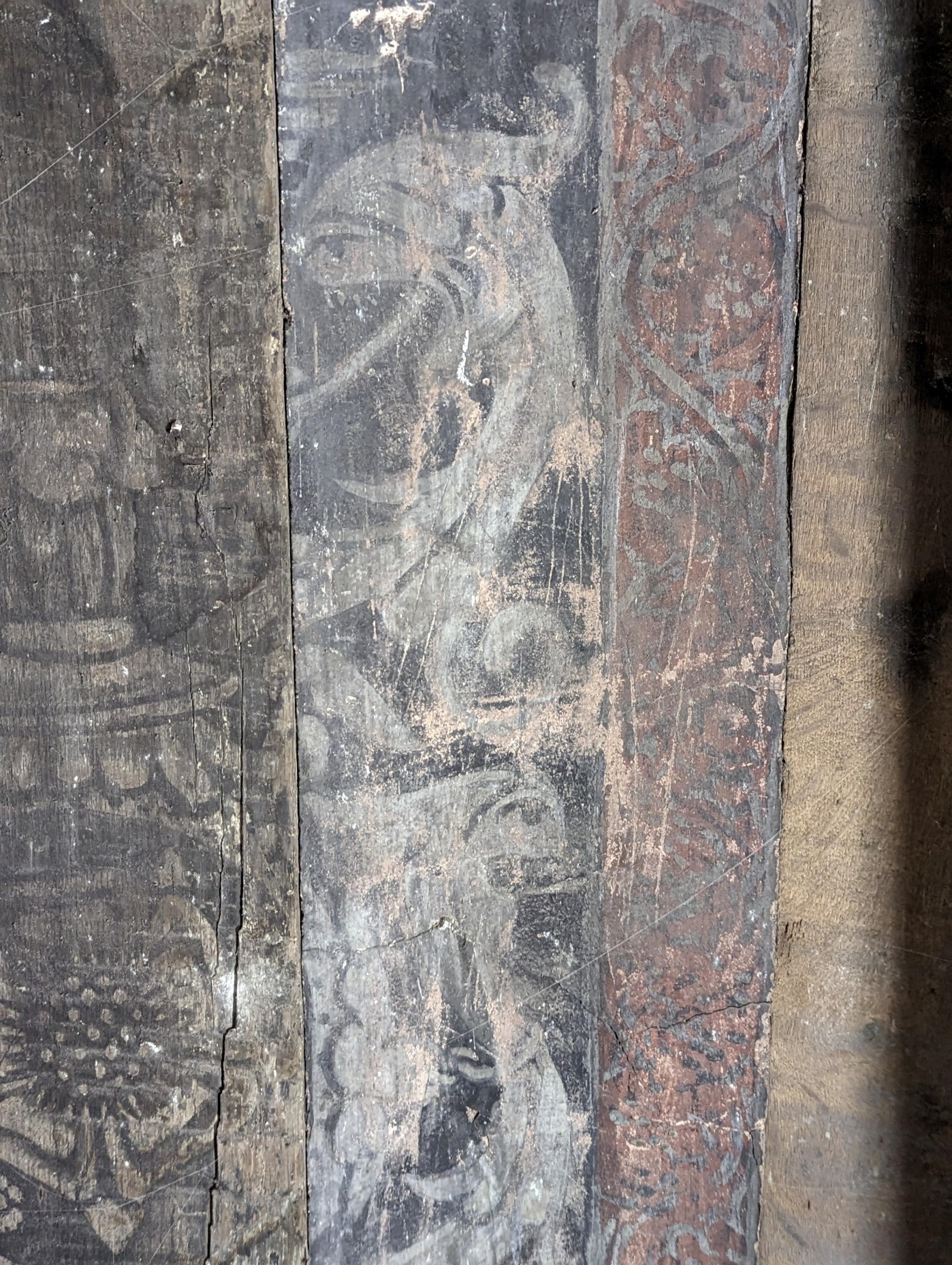 1
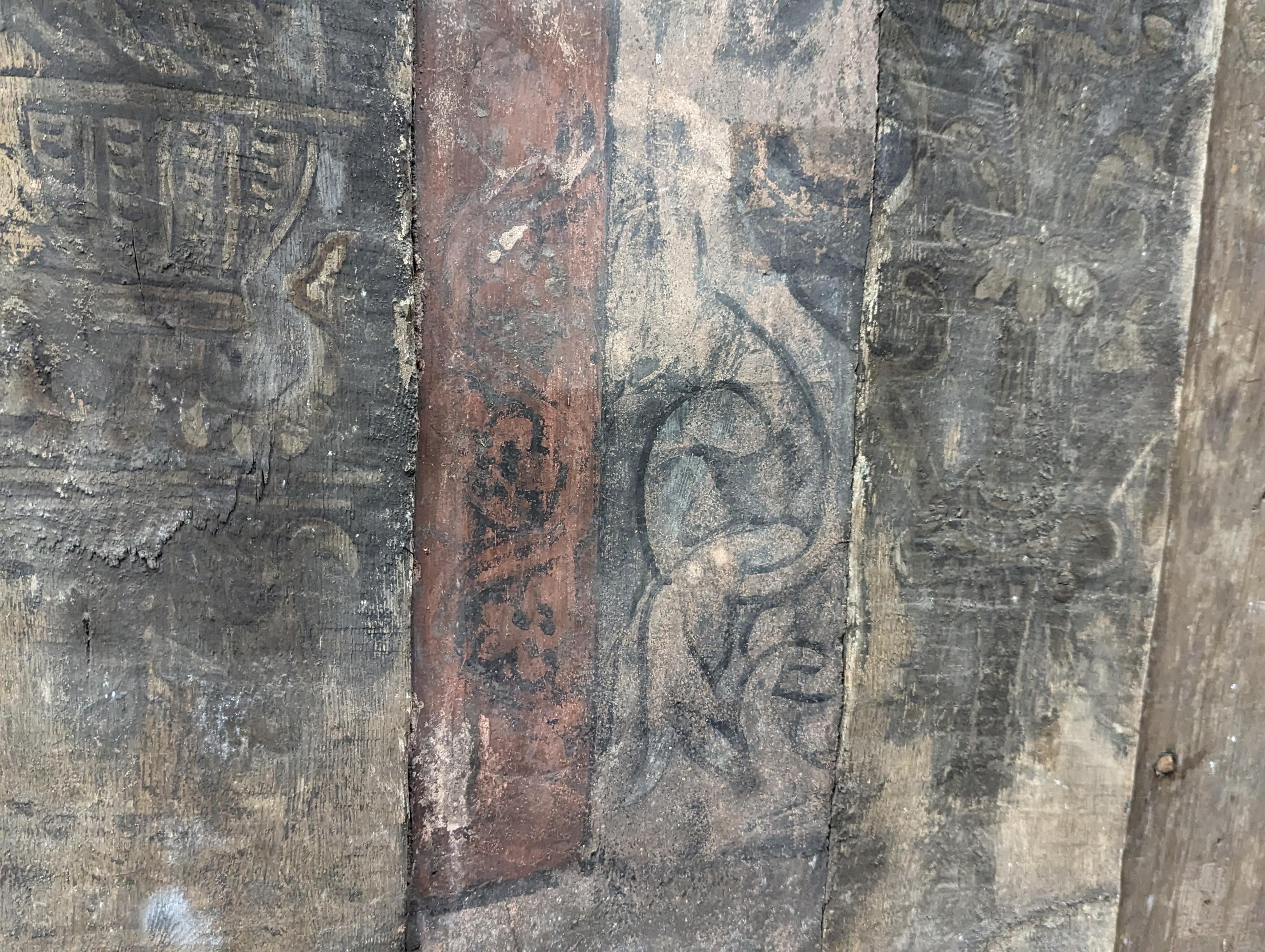 2
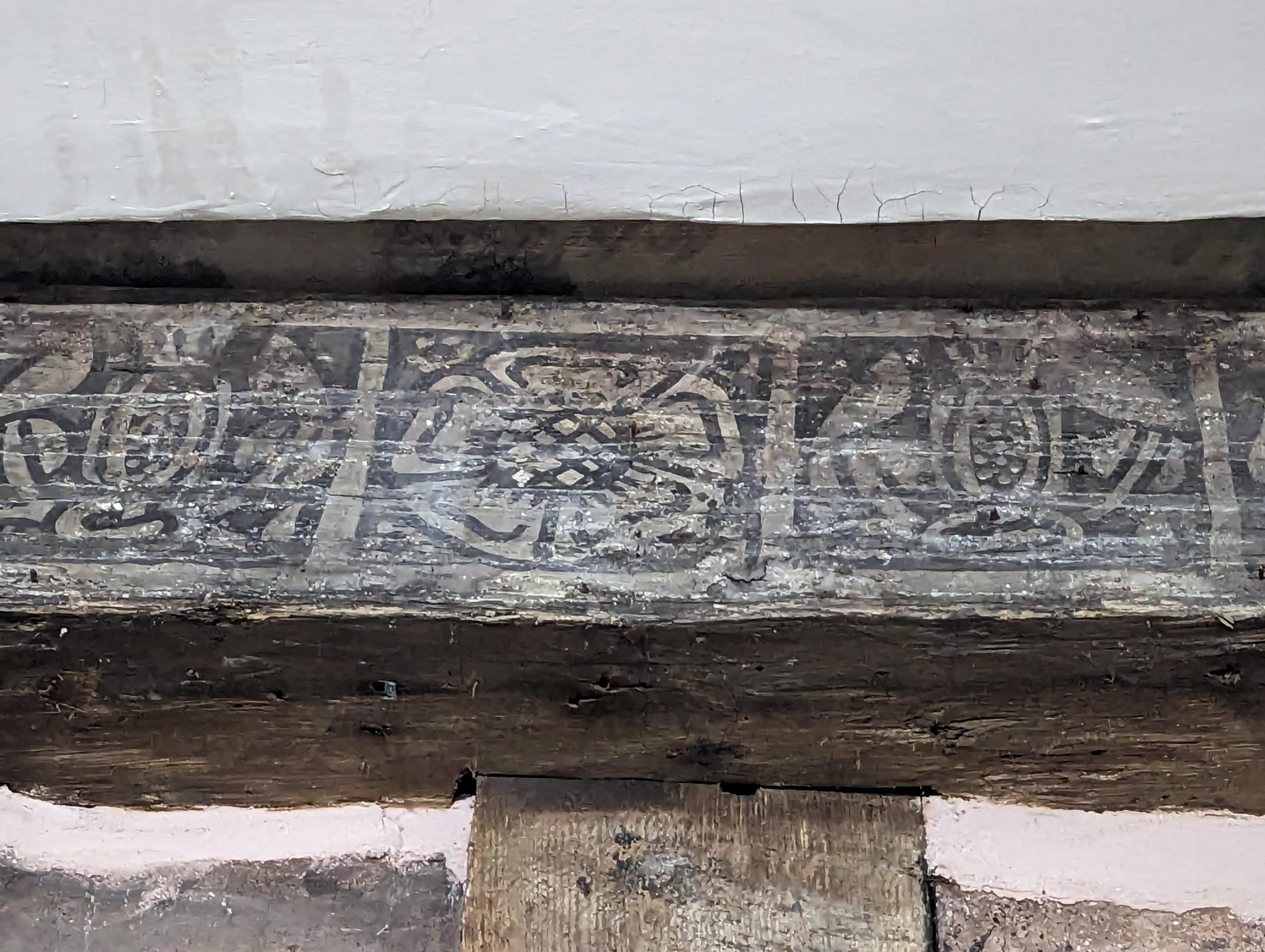 3
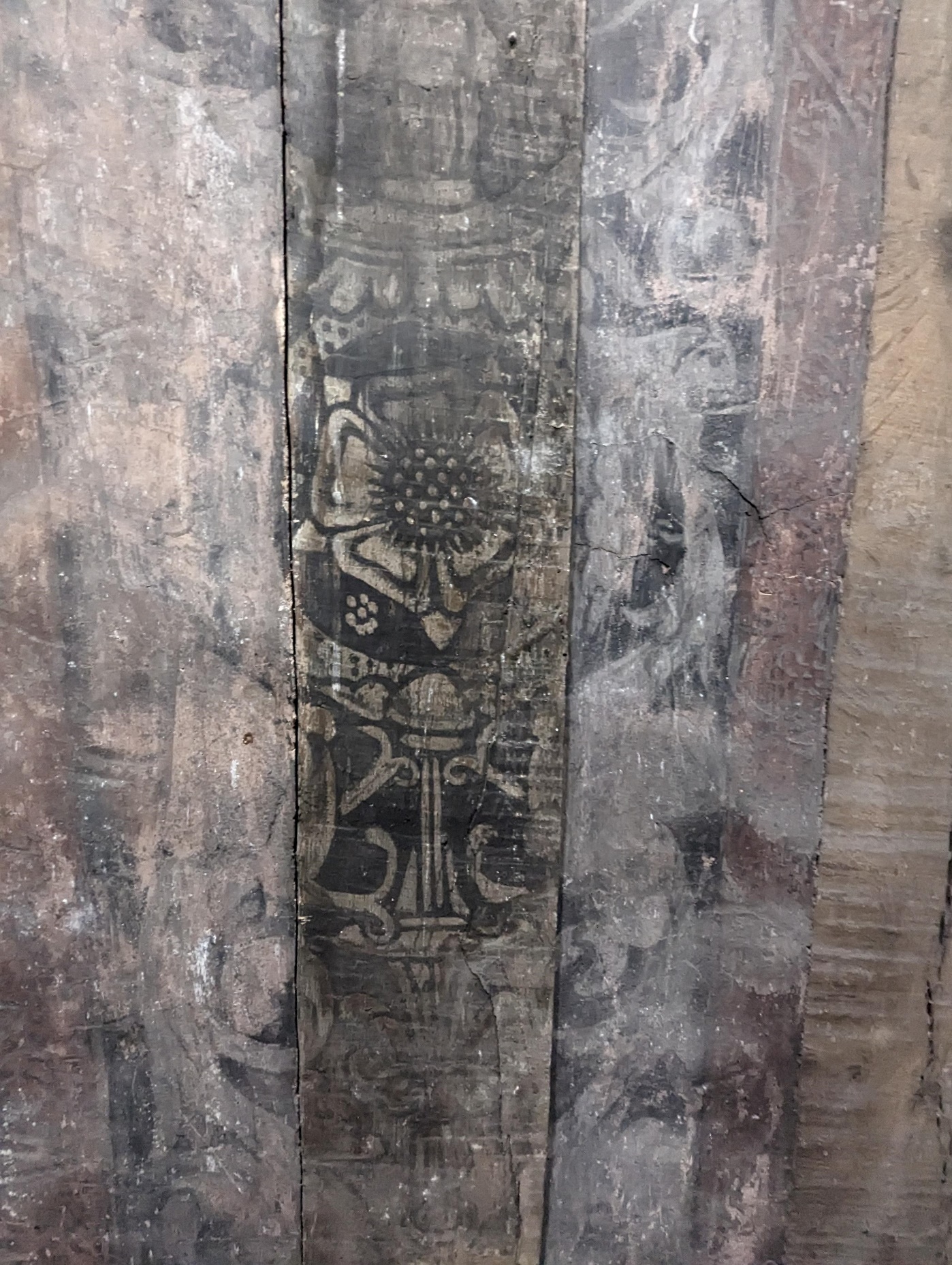 4
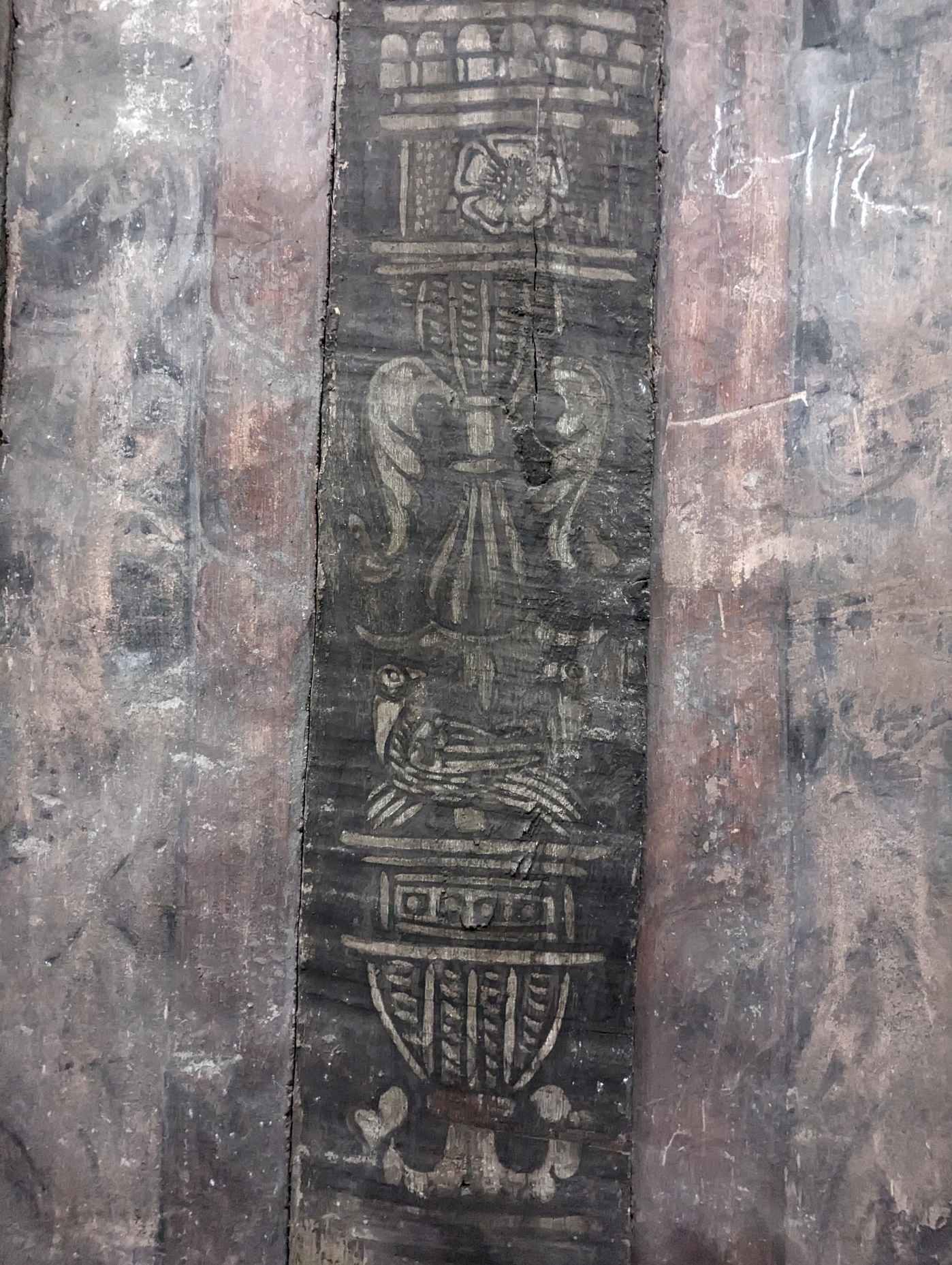 5
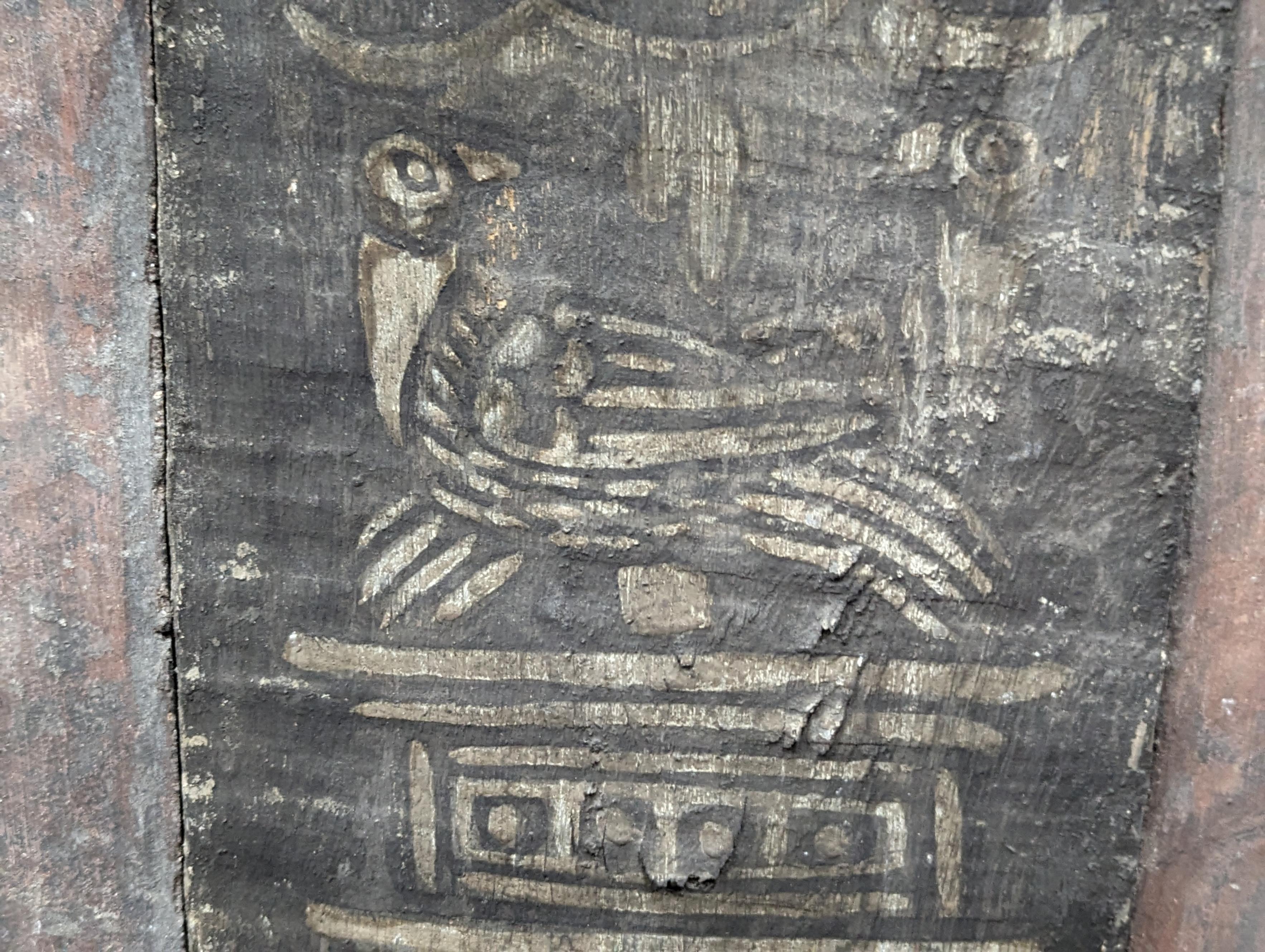 6
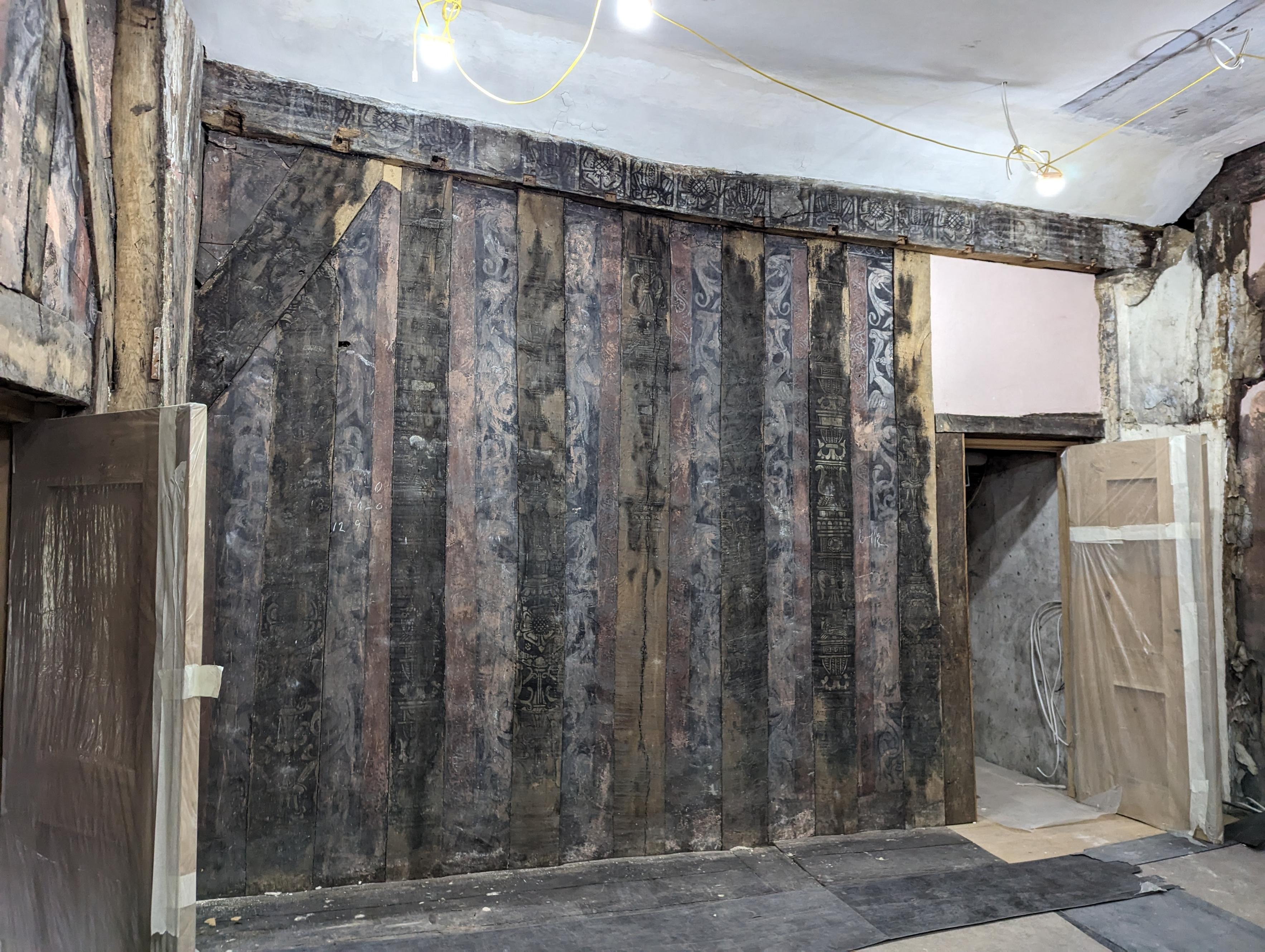 7
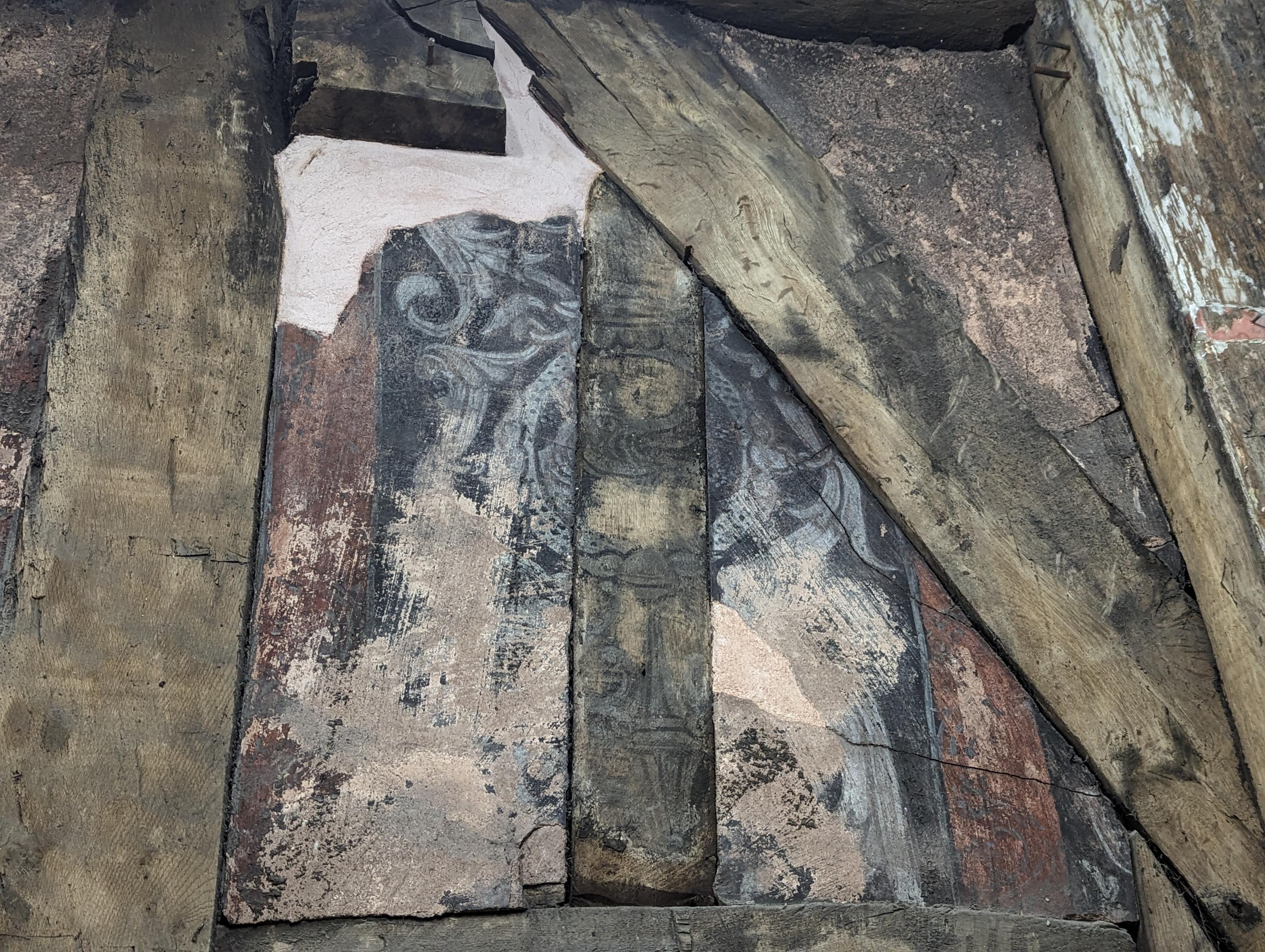 8
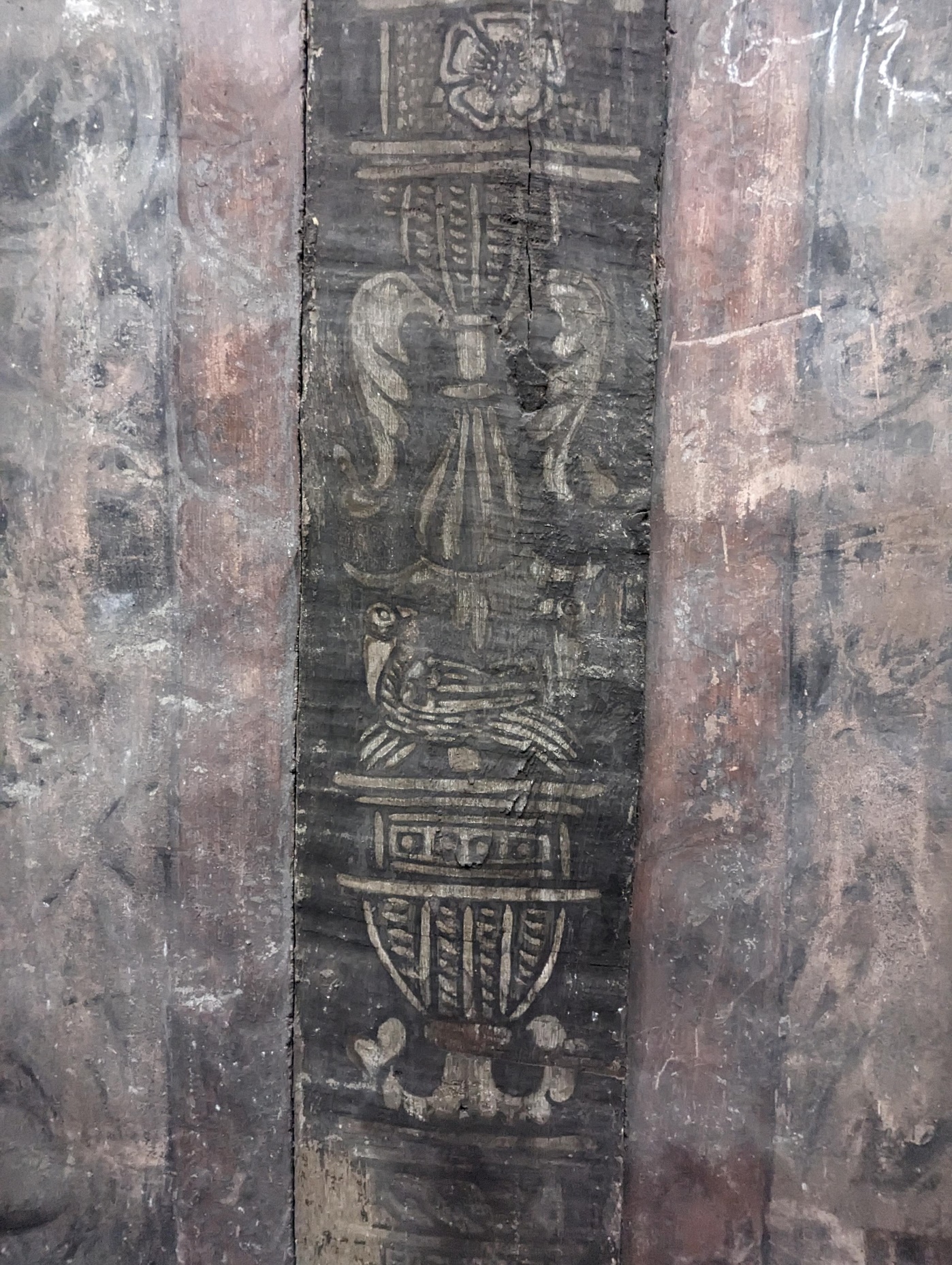 9
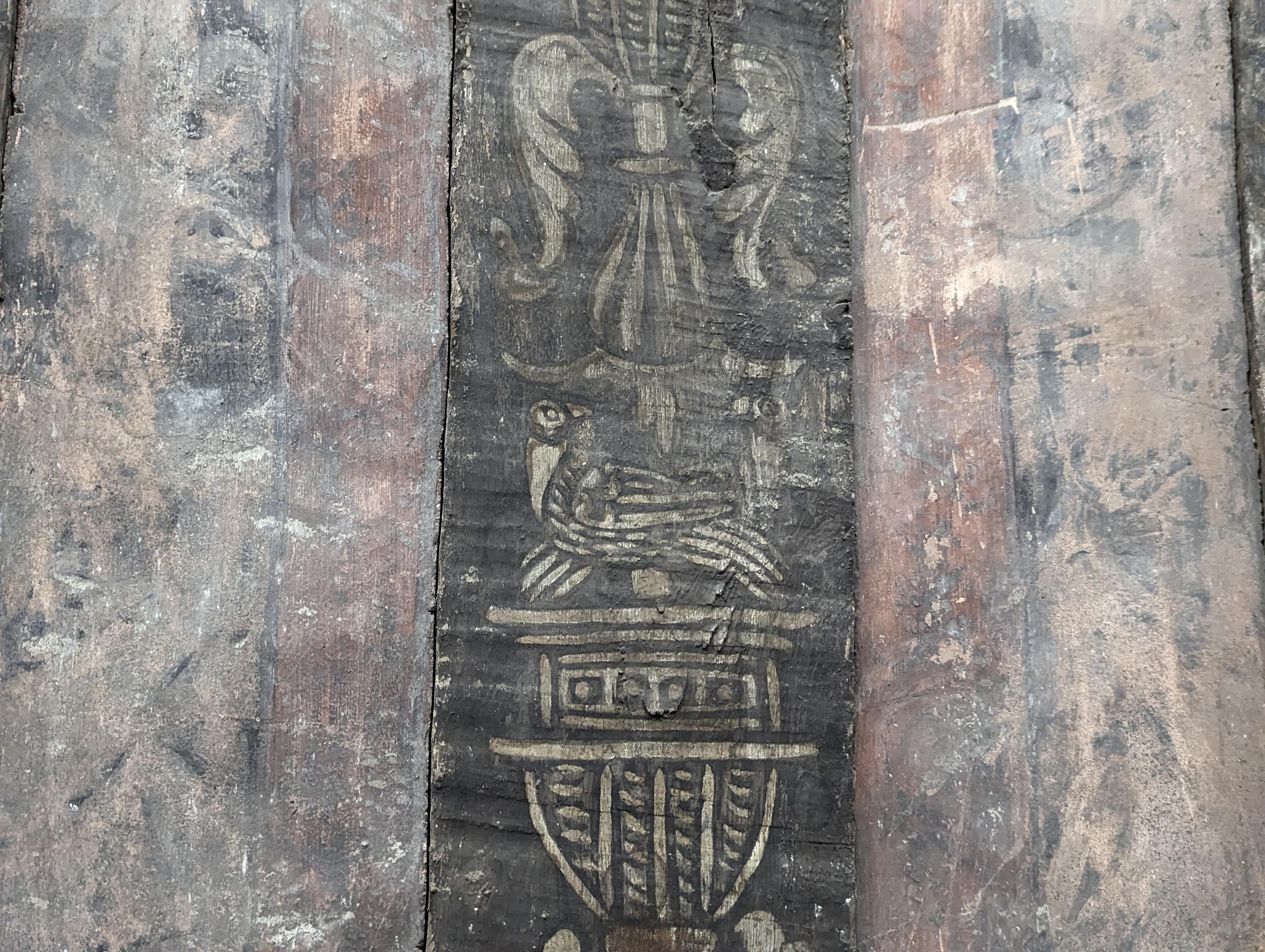 10
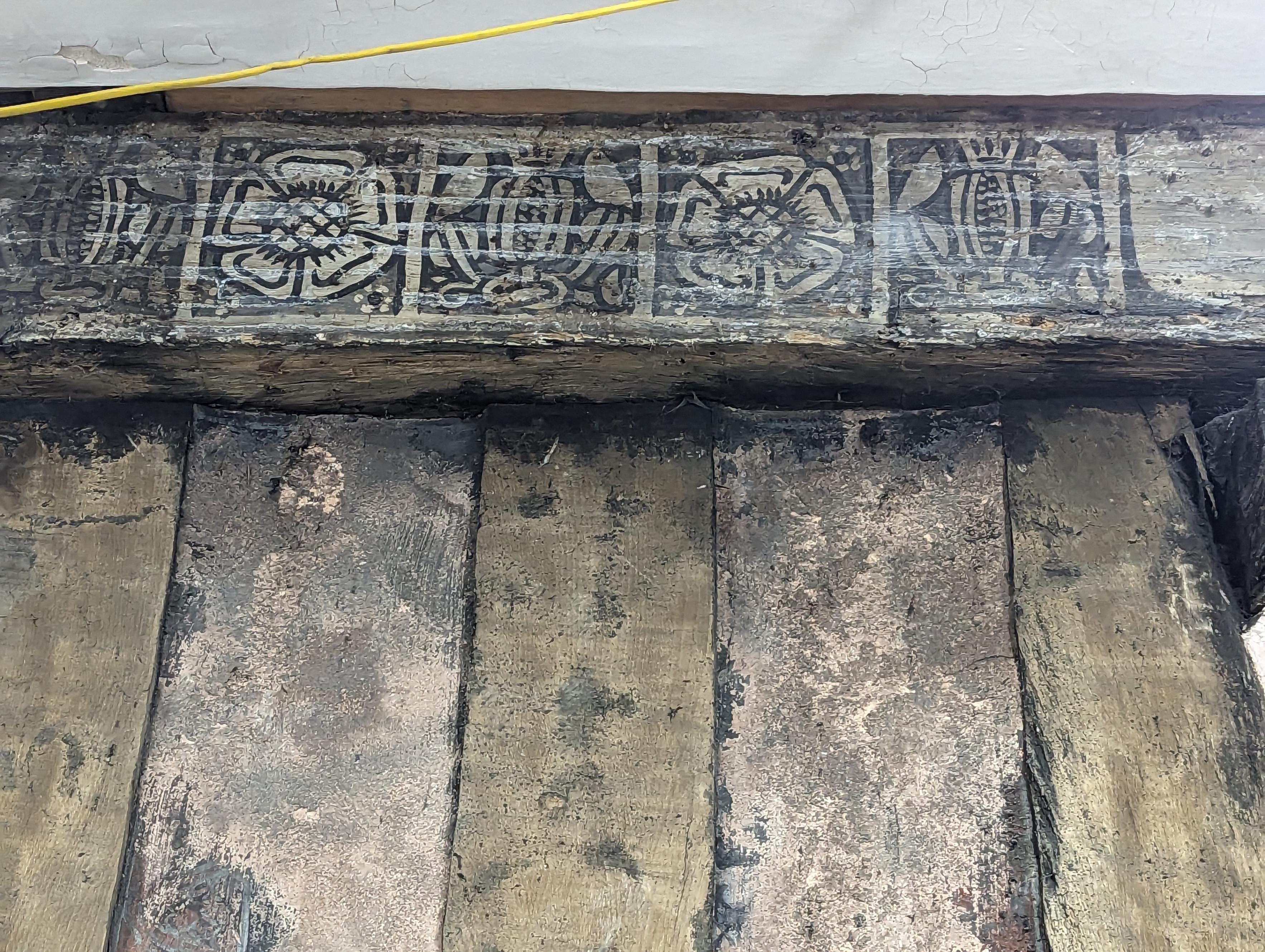 11